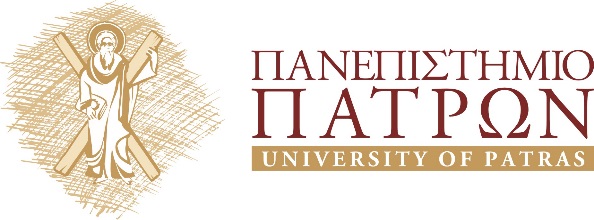 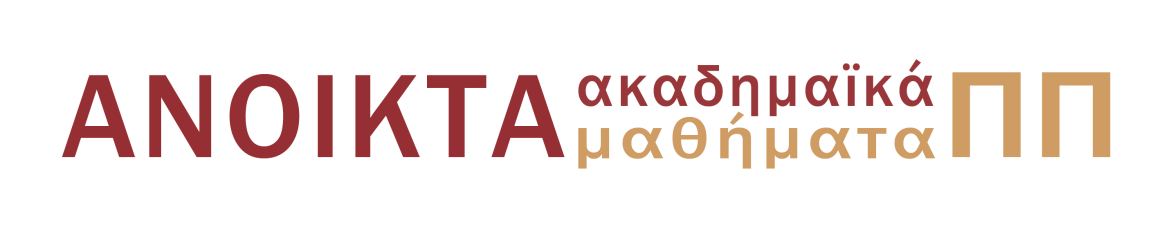 ΜΕΤΑΛΛΟΥΡΓΙΑ
ΕΠΙΦΑΝΕΙΑΚΗ ΚΑΤΕΡΓΑΣΙΑ ΜΕΤΑΛΛΩΝ
Επιβλέπων: Γ. Αγγελόπουλος, καθηγητής
Επιμέλεια: Πήττας Κωνσταντίνος, διπλ. Μηχ. Μηχ.
Τμήμα Χημικών Μηχανικών
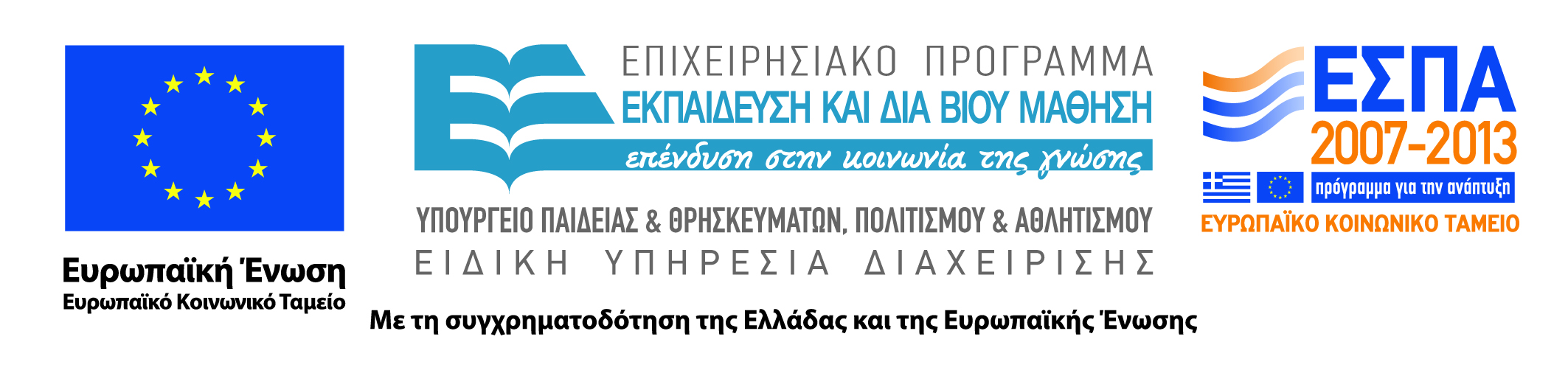 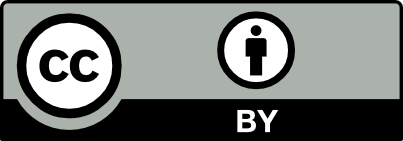 Άδειες Χρήσης
Το παρόν εκπαιδευτικό υλικό υπόκειται σε άδειες χρήσης Creative Commons. 
Για εκπαιδευτικό υλικό, όπως εικόνες, που υπόκειται σε άλλου τύπου άδειας χρήσης, η άδεια χρήσης αναφέρεται ρητώς.
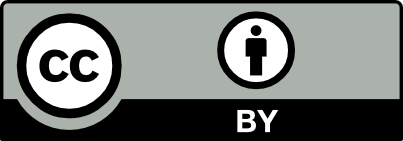 Χρηματοδότηση
Το παρόν εκπαιδευτικό υλικό έχει αναπτυχθεί στα πλαίσια του εκπαιδευτικού έργου του διδάσκοντα.
Το έργο «Ανοικτά Ακαδημαϊκά Μαθήματα στο Πανεπιστήμιο Πατρών» έχει χρηματοδοτήσει μόνο τη αναδιαμόρφωση του εκπαιδευτικού υλικού. 
Το έργο υλοποιείται στο πλαίσιο του Επιχειρησιακού Προγράμματος «Εκπαίδευση και Δια Βίου Μάθηση» και συγχρηματοδοτείται από την Ευρωπαϊκή Ένωση (Ευρωπαϊκό Κοινωνικό Ταμείο) και από εθνικούς πόρους.
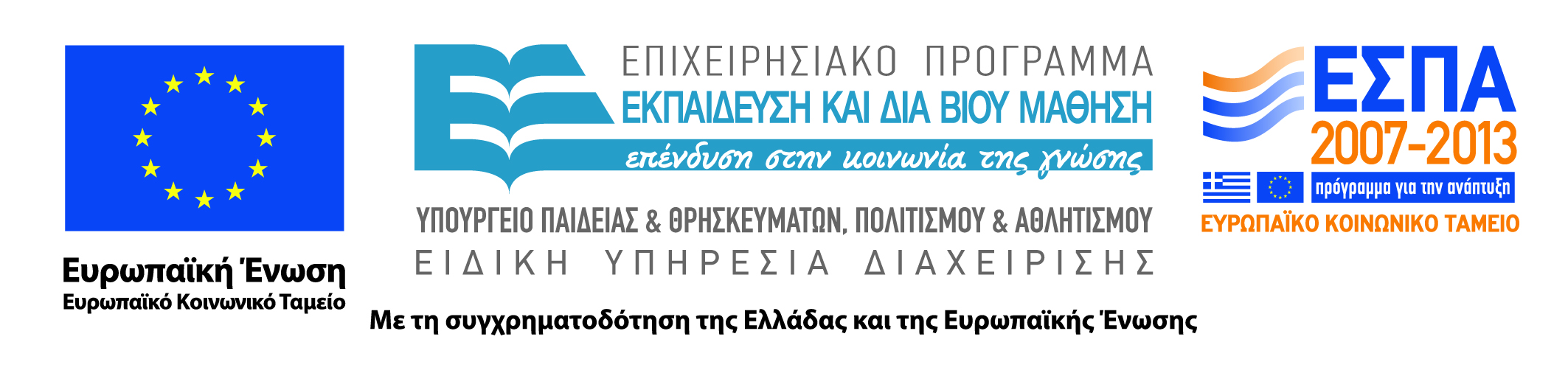 Περιεχόμενα
ΤΕΧΝΙΚΕΣ ΕΠΙΦΑΝΕΙΑΚΩΝ ΚΑΤΕΡΓΑΣΙΩΝ ΤΩΝ ΜΕΤΑΛΛΩΝ
Η διεργασία της Χημικής Εναπόθεσης Ατμών (CVD)
CVD στερεάς κλίνης
Αλουμινίωση στερεάς κλίνης
ΠΑΡΑΔΕΙΓΜΑΤΑ ΤΕΧΝΙΚΩΝ ΕΦΑΡΜΟΓΩΝ ΕΠΙΦΑΝΕΙΑΚΩΝ ΚΑΤΕΡΓΑΣΙΩΝ ΜΕΤΑΛΛΩΝ
Επιστρώματα καρβιδίου του τιτανίου (TiC) σε xάλυβες
Επιστρώματα μαγνησίου και κραμάτων του
ΠΑΡΑΔΕΙΓΜΑΤΑ ΘΕΩΡΗΤΙΚΗΣ ΜΕΛΕΤΗΣ ΕΠΙΦΑΝΕΙΑΚΩΝ ΚΑΤΕΡΓΑΣΙΩΝ
Εισαγωγή
Εισαγωγή
Εισαγωγή
Εισαγωγή
Εισαγωγή
ΤΕΧΝΙΚΕΣ ΕΠΙΦΑΝΕΙΑΚΩΝ ΚΑΤΕΡΓΑΣΙΩΝ ΤΩΝ ΜΕΤΑΛΛΩΝ
ΤΕΧΝΙΚΕΣ ΕΠΙΦΑΝΕΙΑΚΩΝ ΚΑΤΕΡΓΑΣΙΩΝ ΤΩΝ ΜΕΤΑΛΛΩΝ
ΤΕΧΝΙΚΕΣ ΕΠΙΦΑΝΕΙΑΚΩΝ ΚΑΤΕΡΓΑΣΙΩΝ ΤΩΝ ΜΕΤΑΛΛΩΝ
ΤΕΧΝΙΚΕΣ ΕΠΙΦΑΝΕΙΑΚΩΝ ΚΑΤΕΡΓΑΣΙΩΝ ΤΩΝ ΜΕΤΑΛΛΩΝ
ΤΕΧΝΙΚΕΣ ΕΠΙΦΑΝΕΙΑΚΩΝ ΚΑΤΕΡΓΑΣΙΩΝ ΤΩΝ ΜΕΤΑΛΛΩΝ
Η διεργασία της Χημικής Εναπόθεσης Ατμών (CVD)
Η διεργασία της Χημικής Εναπόθεσης Ατμών (CVD)
Η διεργασία της Χημικής Εναπόθεσης Ατμών (CVD)
Η διεργασία της Χημικής Εναπόθεσης Ατμών
CVD στερεάς κλίνης
CVD στερεάς κλίνης
Αλουμινίωση στερεάς κλίνης
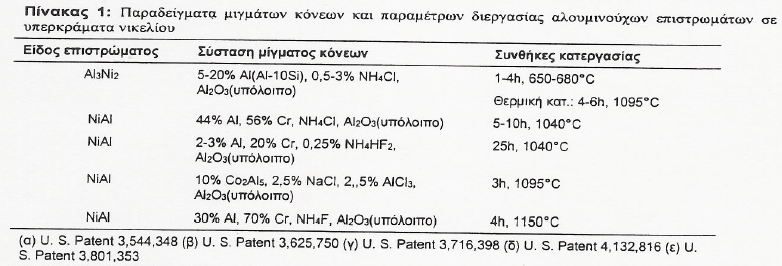 Αλουμινίωση στερεάς κλίνης
ΠΑΡΑΔΕΙΓΜΑΤΑ ΤΕΧΝΙΚΩΝ ΕΦΑΡΜΟΓΩΝ ΕΠΙΦΑΝΕΙΑΚΩΝ ΚΑΤΕΡΓΑΣΙΩΝ ΜΕΤΑΛΛΩΝ
Αλουμινούχα επιστρώματα σε νικέλιο, σίδηρο και κράματά τους
Αλουμινούχα επιστρώματα σε νικέλιο, σίδηρο και κράματά τους
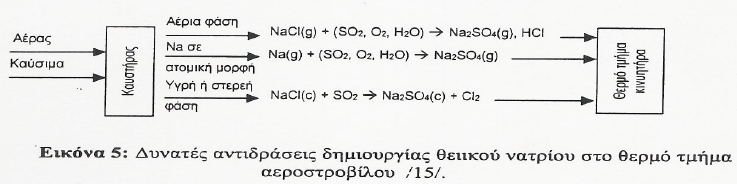 Αλουμινούχα επιστρώματα σε νικέλιο, σίδηρο και κράματά τους
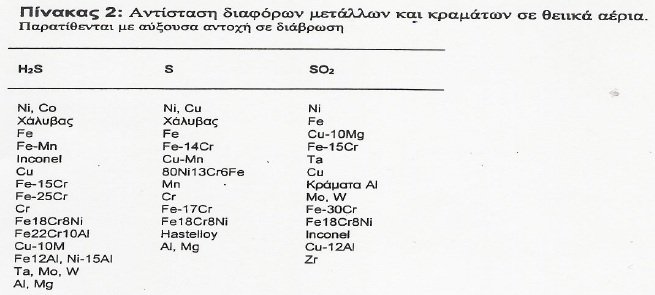 Αλουμινούχα επιστρώματα σε νικέλιο, σίδηρο και κράματά τους
Αλουμινούχα επιστρώματα σε νικέλιο, σίδηρο και κράματά τους
Αλουμινούχα επιστρώματα σε νικέλιο, σίδηρο και κράματά τους
Αλουμινούχα επιστρώματα σε νικέλιο, σίδηρο και κράματά τους
Αλουμινούχα επιστρώματα σε νικέλιο, σίδηρο και κράματά τους
Αλουμινούχα επιστρώματα σε νικέλιο, σίδηρο και κράματά τους
Επιστρώματα καρβιδίου του τιτανίου (TiC) σε xάλυβες
Επιστρώματα καρβιδίου του τιτανίου (TiC) σε xάλυβες
Επιστρώματα καρβιδίου του τιτανίου (TiC) σε xάλυβες
Επιστρώματα καρβιδίου του τιτανίου (TiC) σε xάλυβες
Επιστρώματα καρβιδίου του τιτανίου (TiC) σε xάλυβες
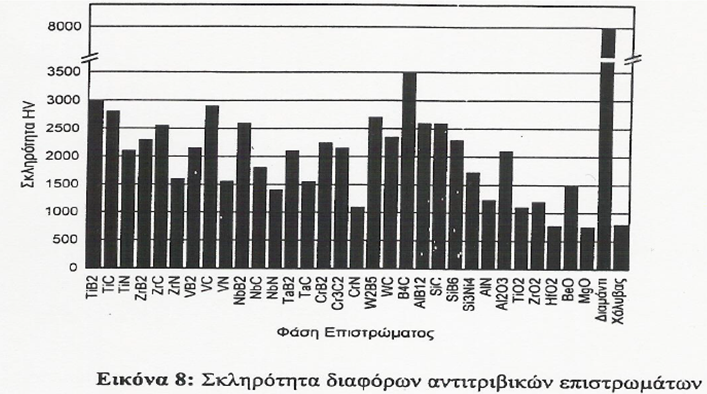 Επιστρώματα καρβιδίου του τιτανίου (TiC) σε xάλυβες
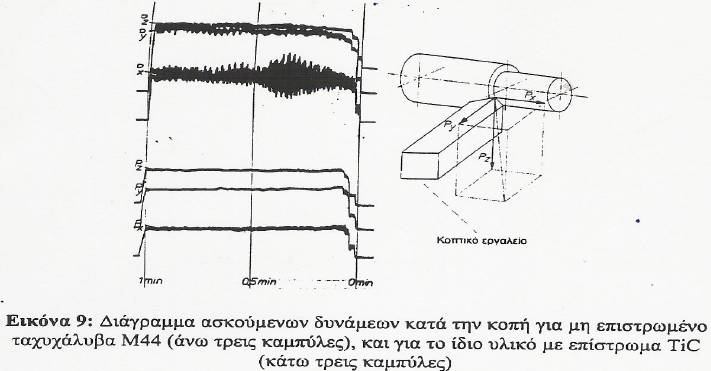 Επιστρώματα καρβιδίου του τιτανίου (TiC) σε xάλυβες
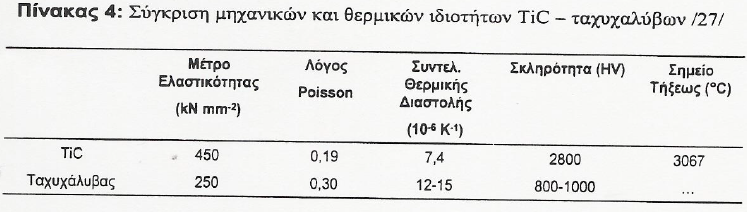 Επιστρώματα μαγνησίου και κραμάτων του
Επιστρώματα μαγνησίου και κραμάτων του
Επιστρώματα μαγνησίου και κραμάτων του
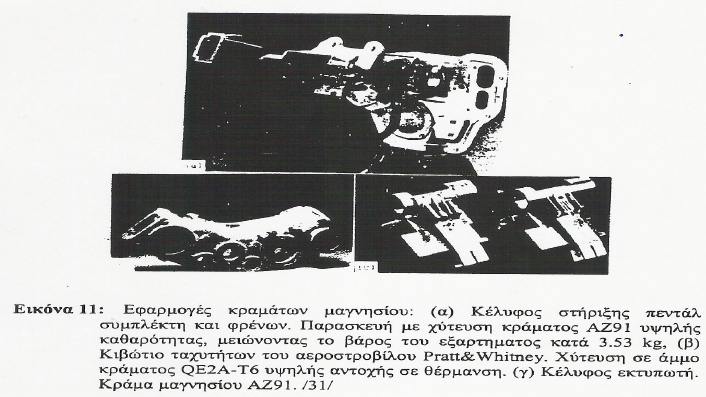 Επιστρώματα μαγνησίου και κραμάτων του
Επιστρώματα μαγνησίου και κραμάτων του
ΠΑΡΑΔΕΙΓΜΑΤΑ ΘΕΩΡΗΤΙΚΗΣ ΜΕΛΕΤΗΣ ΕΠΙΦΑΝΕΙΑΚΩΝ ΚΑΤΕΡΓΑΣΙΩΝ
Αλουμινίωση καθαρού Ni σε στερεά κλίνη
Αλουμινίωση καθαρού Ni σε στερεά κλίνη
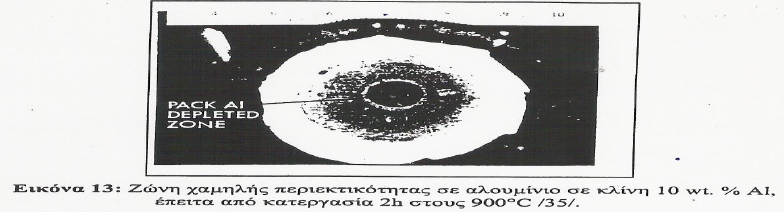 Αλουμινίωση καθαρού Ni σε στερεά κλίνη
Αλουμινίωση καθαρού Ni σε στερεά κλίνη
Αλουμινίωση καθαρού Ni σε στερεά κλίνη
Αλουμινίωση καθαρού Ni σε στερεά κλίνη
Αλουμινίωση καθαρού Ni σε στερεά κλίνη
Αλουμινίωση καθαρού Ni σε στερεά κλίνη
Αλουμινίωση καθαρού Ni σε στερεά κλίνη
Αλουμινίωση καθαρού Ni σε στερεά κλίνη
Αλουμινίωση καθαρού Ni σε στερεά κλίνη
Αλουμινίωση καθαρού Fe σε στερεά κλίνη
Αλουμινίωση καθαρού Fe σε στερεά κλίνη
Σημείωμα έργων τρίτων
Σε όσες εικόνες δεν αναφέρεται η προέλευσή τους προέρχονται από τις εργαστηριακές σημειώσεις, που δίδονταν στους φοιτητές, του μαθήματος της Μεταλλουργίας και υπόκεινται στα ίδια πνευματικά δικαιώματα (ΒΥ)
Τέλος Ενότητας
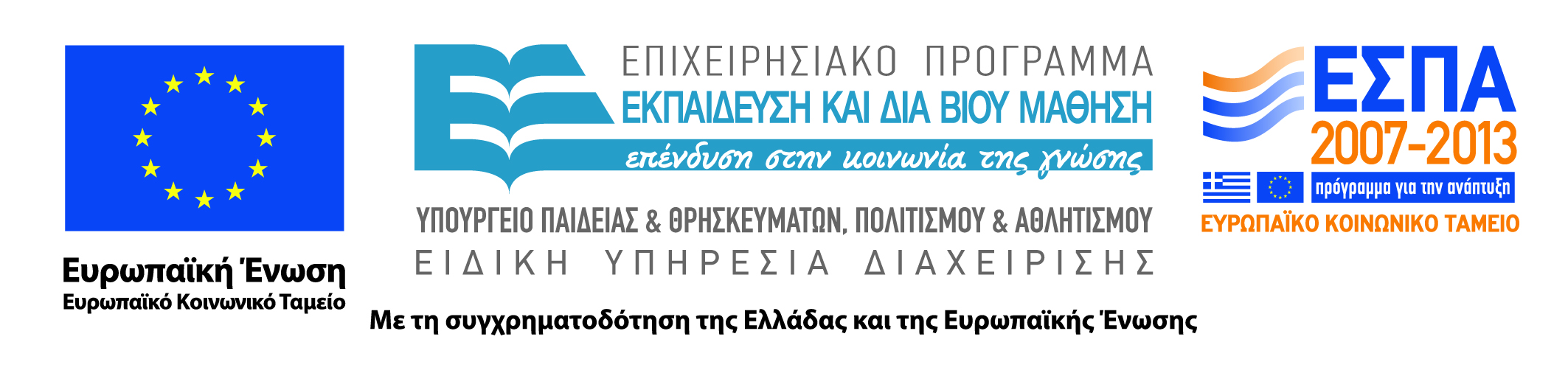 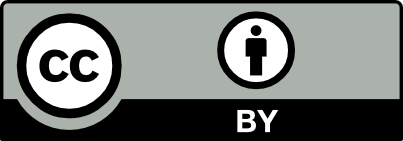